Be Glorified
Song ID: 0106
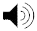 Intro
F
Eb/F
Gm/F
Eb/F
F
Be  glo---ri---fied       Be     glo---ri---fied
Verse 1
Gm/F
Gm/F
Eb/F
F
F
F
Eb/F
Be  glo---ri---fied     Be  glo---ri---fied
Chorus 1
Cm7
F/A
Cm9/Eb
F
Be  glo---ri---fied  in  the  heavens
Cm9/Eb
Cm7
F
F/A
Be  glo---ri---fied  in  the  earth
Cm9/Eb
Cm7
F
F/A
Be  glo---ri---fied  in  this  temple
Turn Around 1-a
C/E
Bbmaj7/D
Bb2
Bb
F
Am7
C
Je-------sus,            Je-----sus
C/E
Bbmaj7/D
Bb2
Bb
F
Am7
C
Je-------sus,            Je-----sus
Turn Around 1-b
F
Gm
C
Be  Thou  glorified
Verse 2
Gm/F
Eb/F
F
F
I worship You Lord,
Eb/F
Gm/F
F
I worship You Lord
Chorus 2
F/A
F
Cm9/Eb
Cm7
I worship You in the heavens
Cm9/Eb
Cm7
F/A
F
Lord I  worship You in  the earth
Cm9/Eb
Cm7
F/A
F
I worship You in this temple
Turn Around 2-a
C/E
Bbmaj7/D
Bb
C
Bb2
F
Am7
I    wor----ship,    I      wor---ship
Turn Around 1-b
C
F
Gm
I   worship  You  alone
Verse 3
F
Eb/F
F
Gm/F
You are  worthy  of    my  Praise
F
Eb/F
Gm/F
You’re    worthy of my Praise
Chorus 3
Cm9/Eb
F/A
F
Cm7
You’re worthy in the heavens
Cm9/Eb
F/A
F
Cm7
Lord You’re worthy in  the earth
Cm9/Eb
F/A
F
Cm7
You are worthy in this temple
Turn Around 3-a
C/E
Bbmaj7/D
Bb2
Bb
F
Am7
C
You’re wor-----thy,  Lord You’re wor---thy
Turn Around 3-b
C
Gm
F
You’re worthy of my praise
Vamp
C
Gm
F
You’re worthy of my praise
Gm
C
F
Lord I   worship You alone
Gm
C
F
So be  Thou glorified
Close
F
Gm
C
Be  Thou  glorified